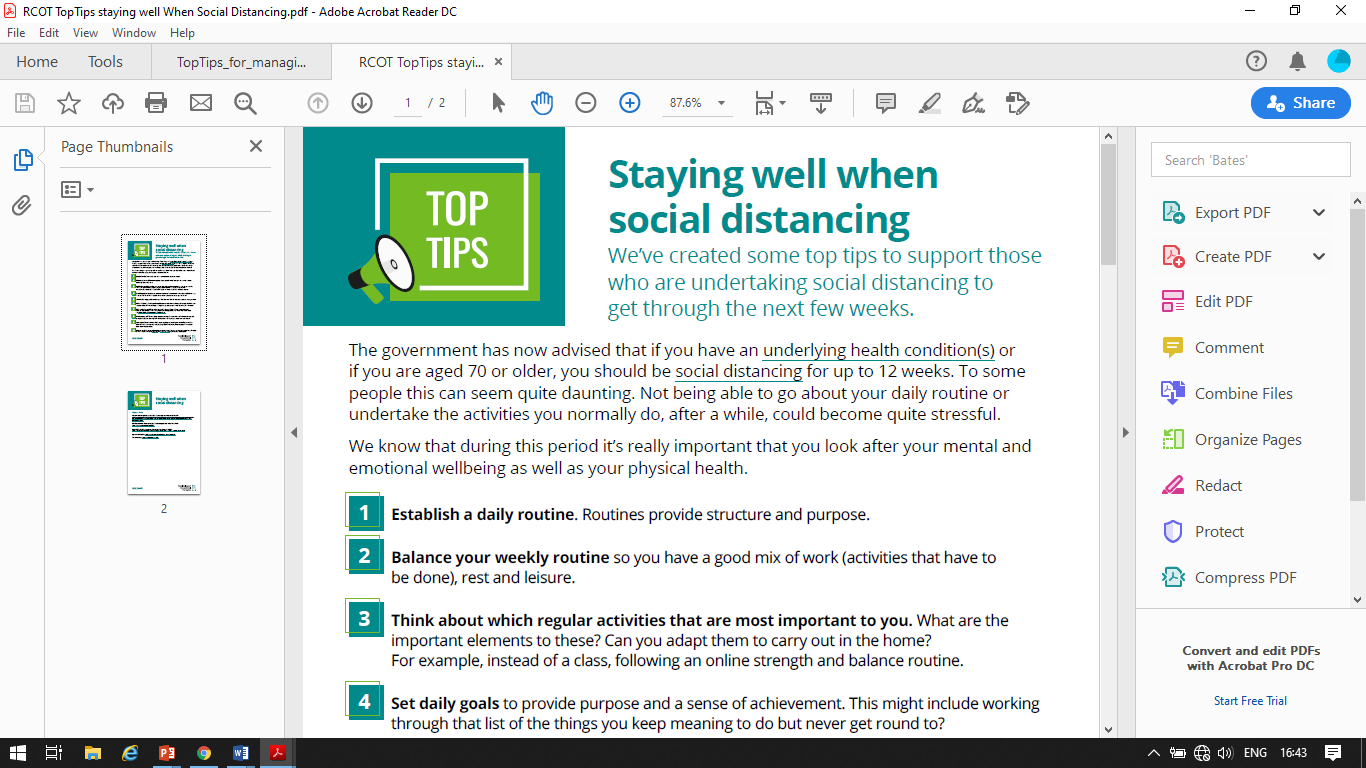 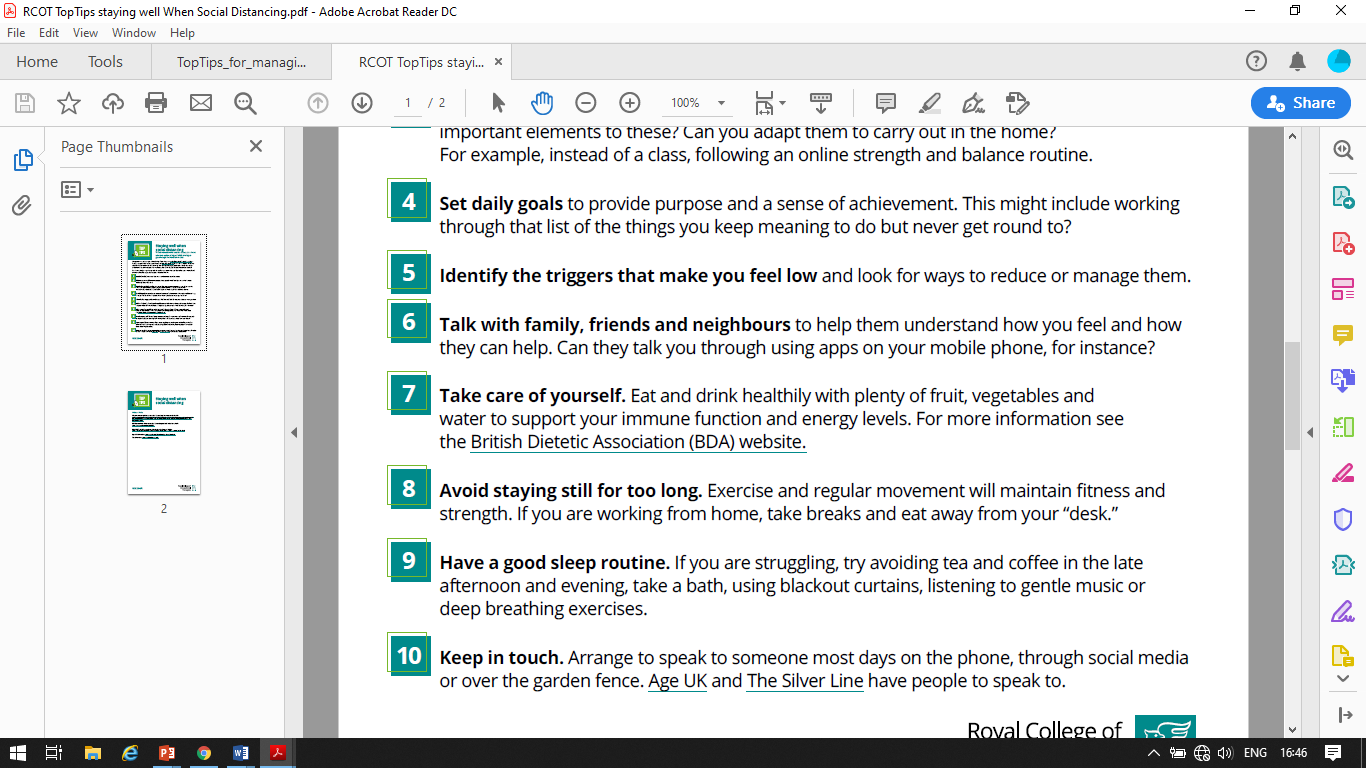 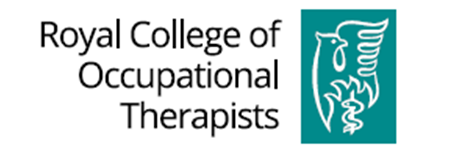 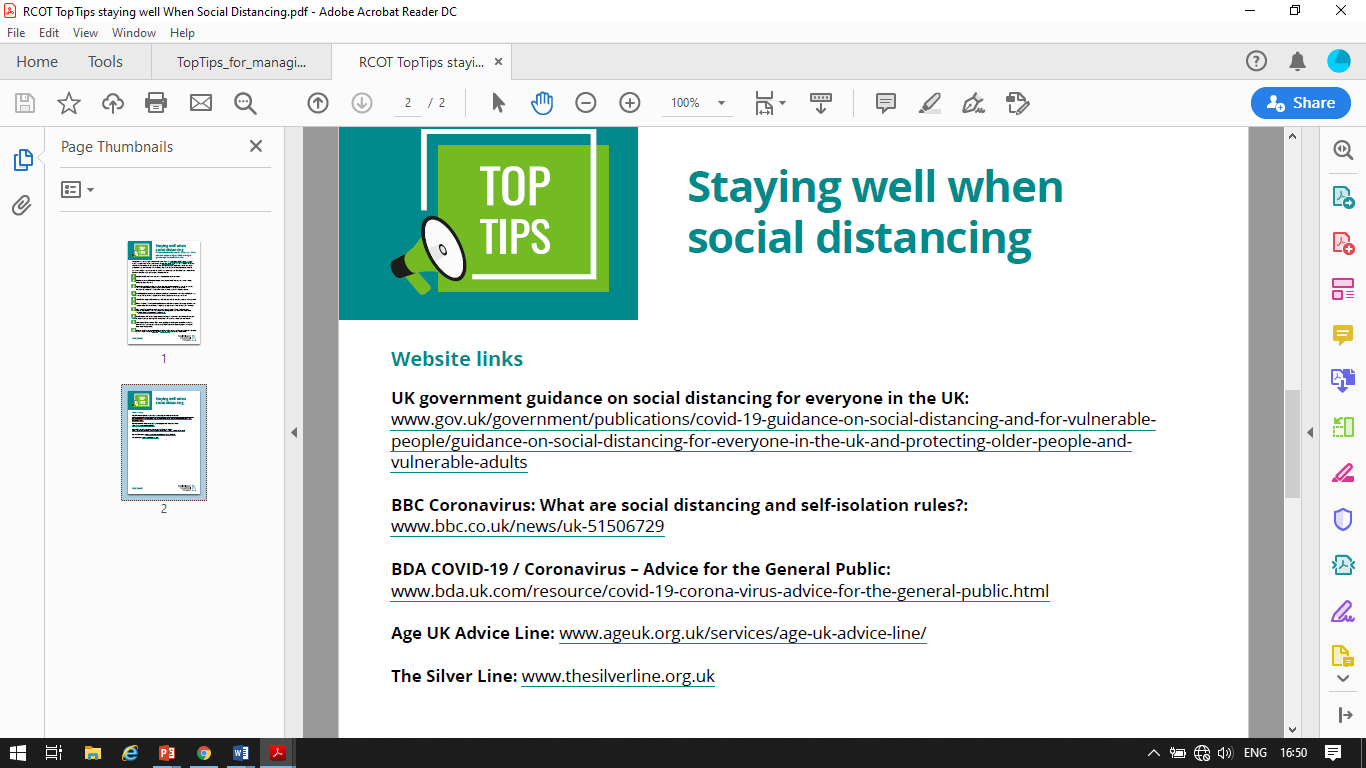 RCOT (2020) www.rcot.co.uk/staying-well-when-social-distancing